Word of the Day
Summer Term 2022
Week 30 – 9th May 2022
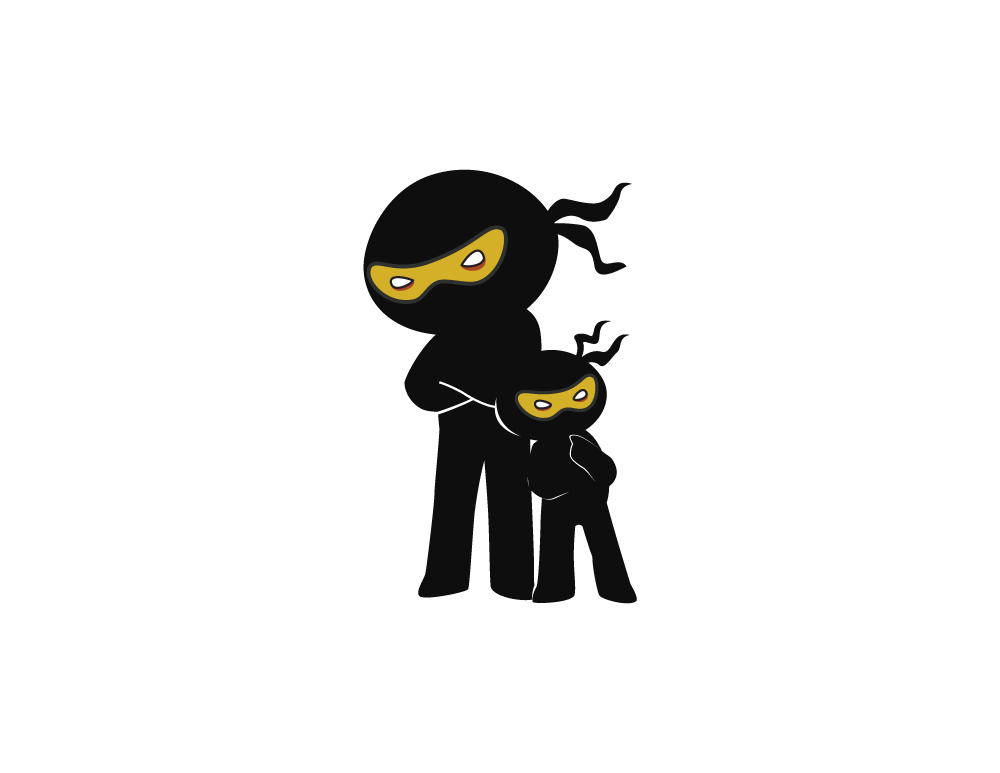 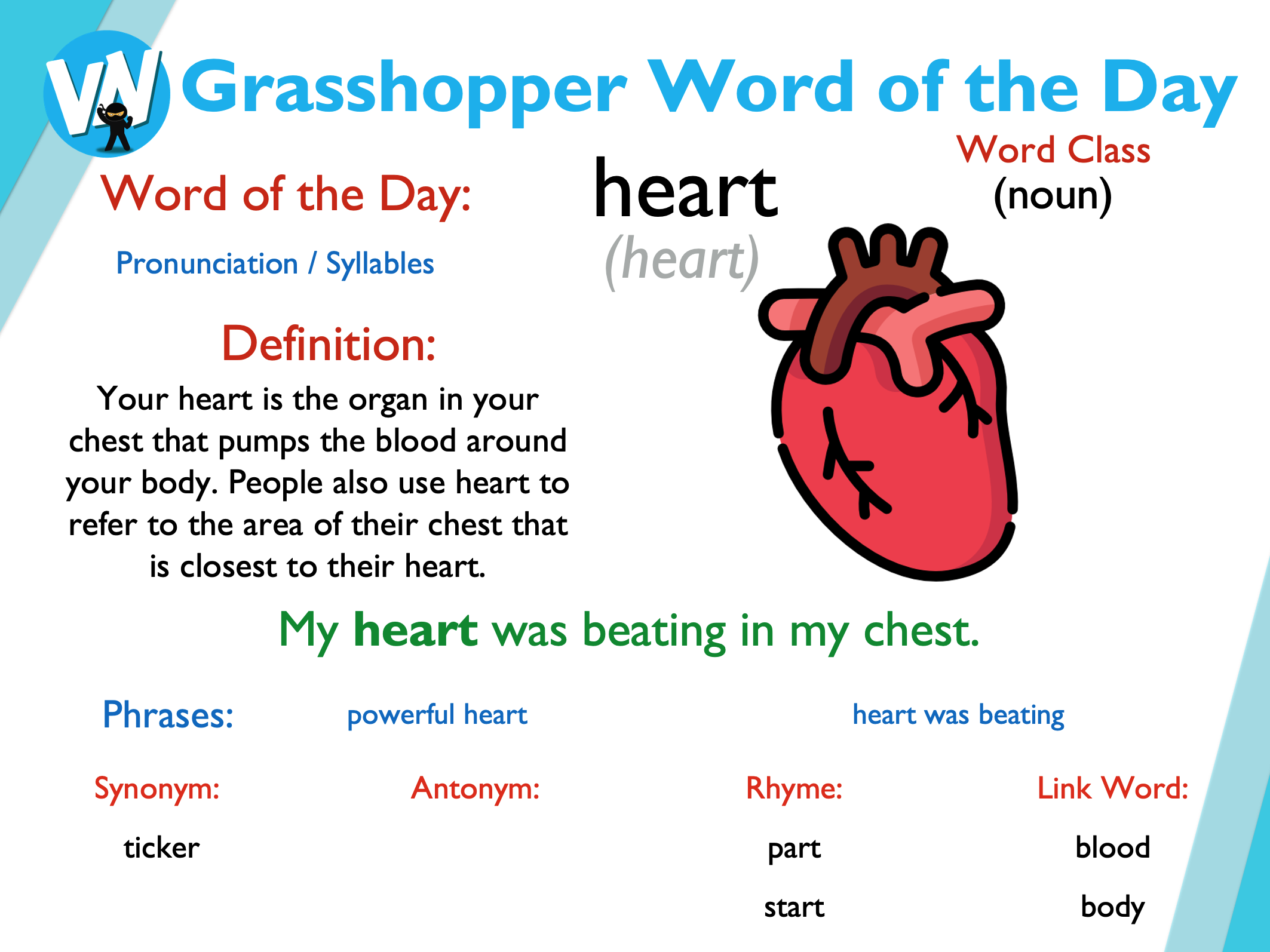 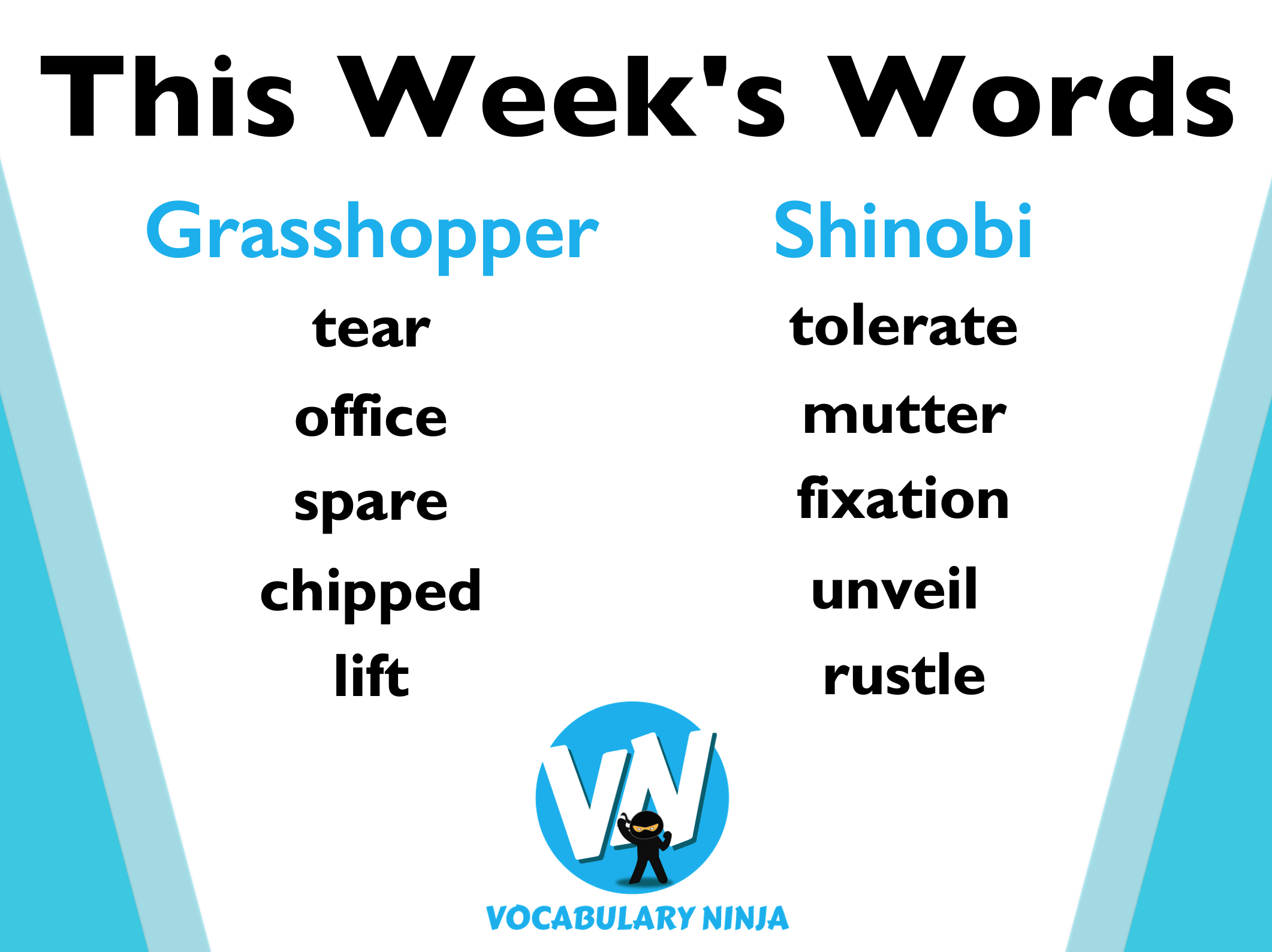 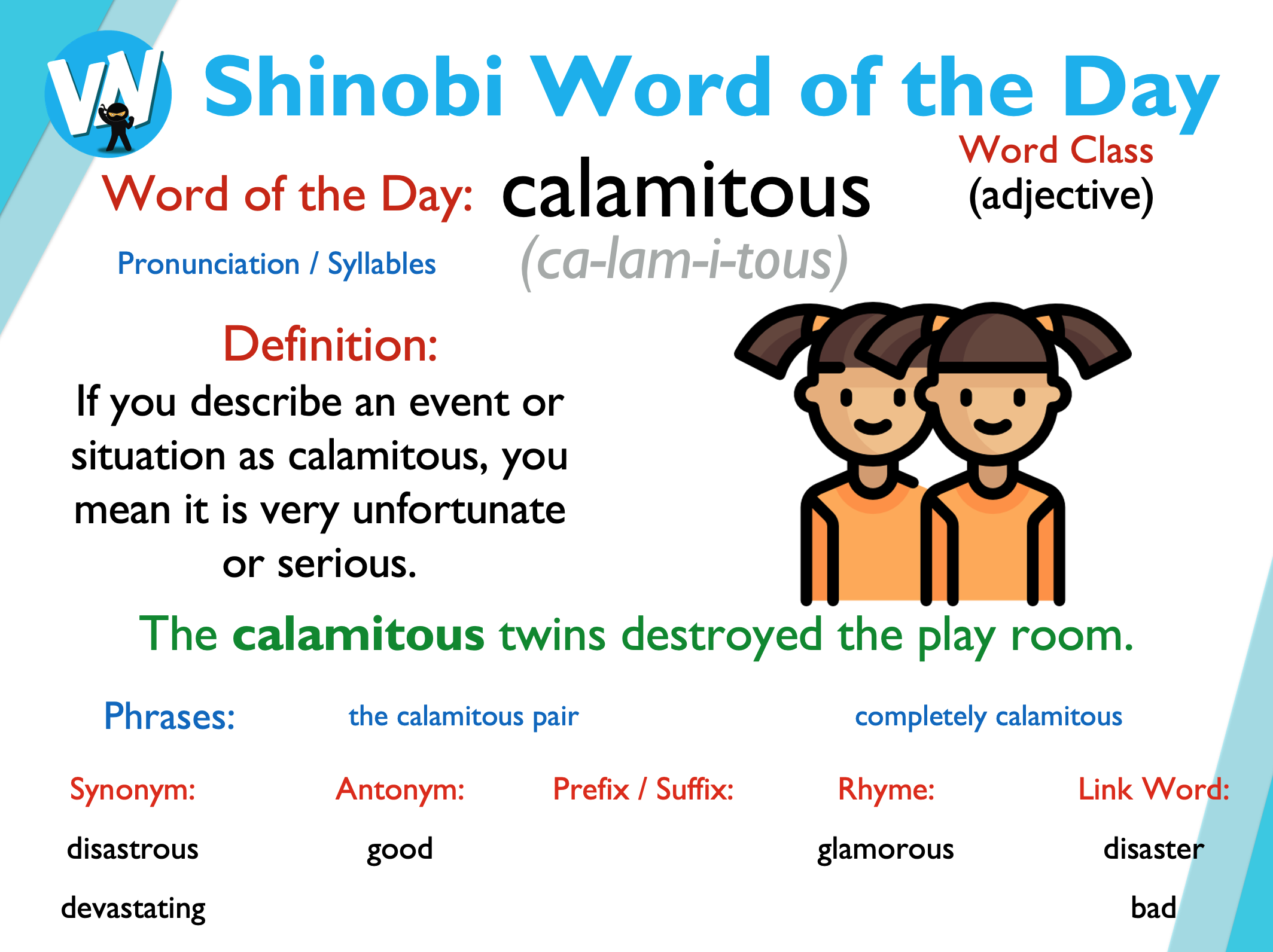 'Words unlock the doors to a world of understanding...'
This Week's Words
Shinobi
Grasshopper
disagree
simple
gauge
quick
sort
store
arch
enhance
strengthen
centre
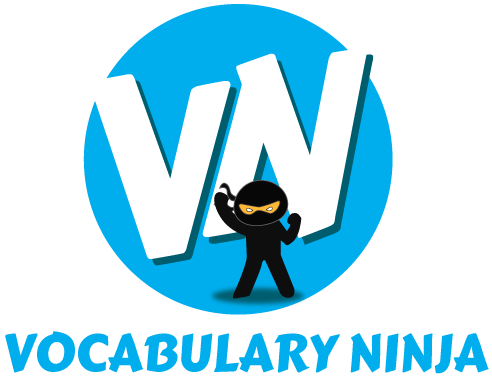 Grasshopper (Tier 1)
simple
quick
store
arch
centre
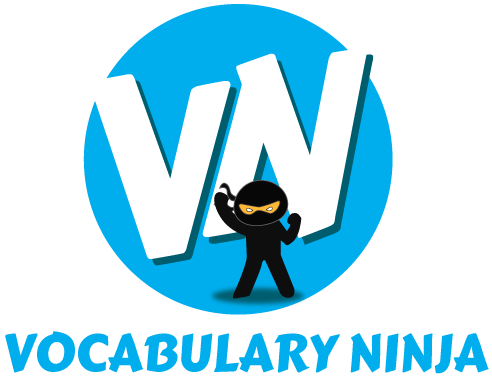 Shinobi (Tier 2)
disagree
gauge
sort
enhance
strengthen
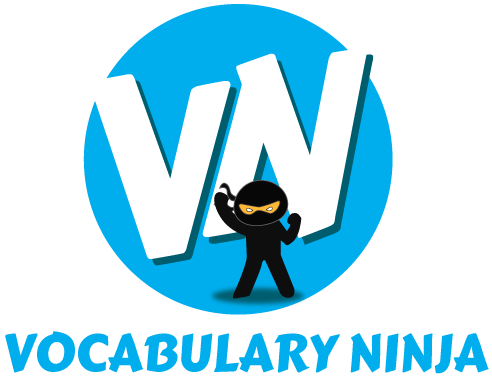 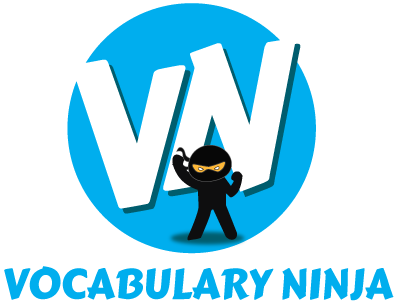 Grasshopper Word of the Day
Word Class
simple
Word of the Day:
(adjective)
(sim-ple)
Pronunciation / Syllables
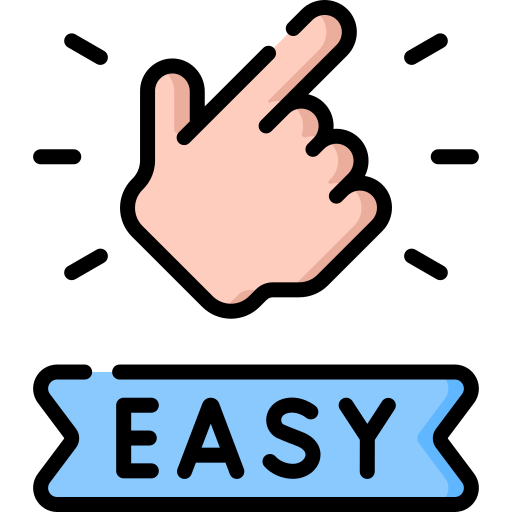 Definition:
If you describe something as simple, you mean that it is not complicated, and is therefore easy to understand.
Everyone needed to write simple instructions.
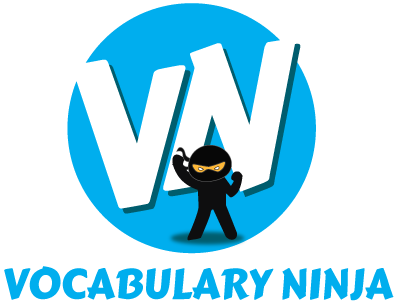 Grasshopper Word of the Day
Word Class
quick
Word of the Day:
(adjective)
(quick)
Pronunciation / Syllables
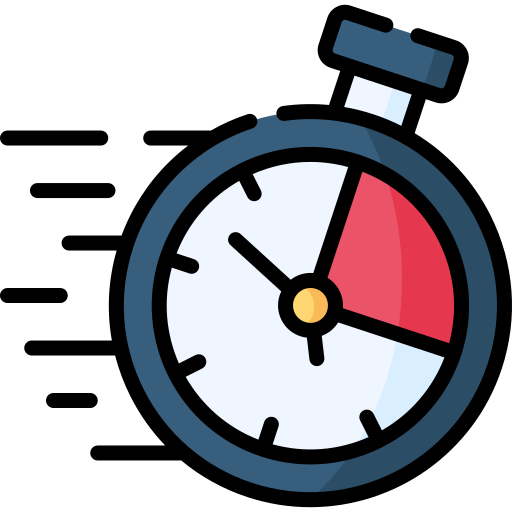 Definition:
Someone or something that is quick moves or does things with great speed. Something that is quick takes or lasts only a short time.
The science lesson was very quick.
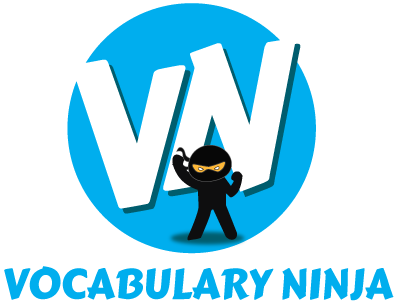 Grasshopper Word of the Day
Word Class
store
Word of the Day:
(verb / noun)
(store)
Pronunciation / Syllables
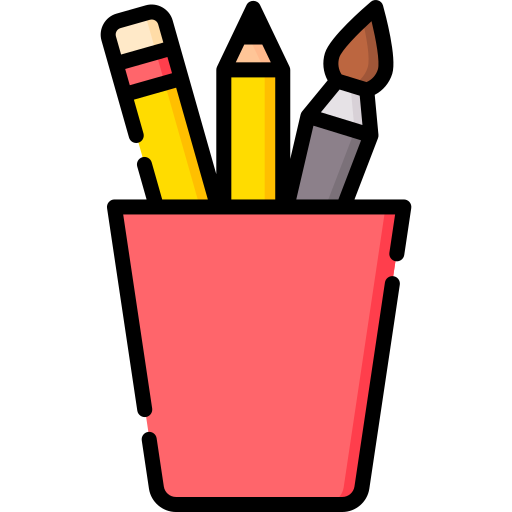 Definition:
When you store things, you put them in a container or other place and leave them there until they are needed.
The coloured pencils were stored in the pots.
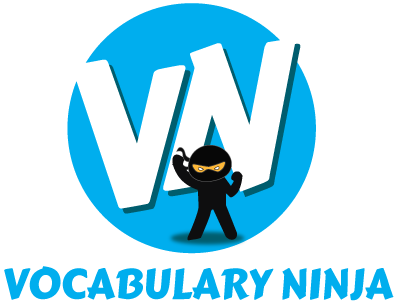 Grasshopper Word of the Day
Word Class
arch
Word of the Day:
(noun)
(arch)
Pronunciation / Syllables
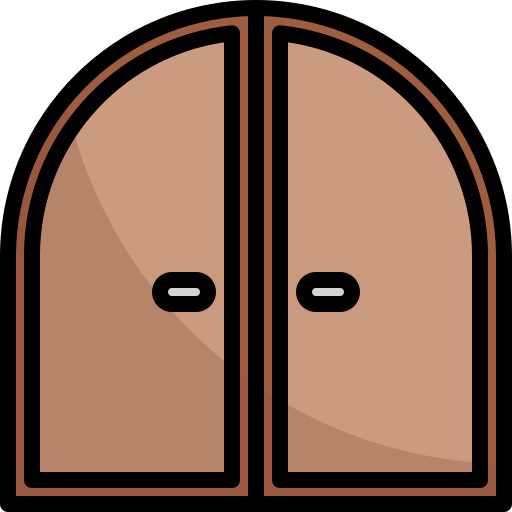 Definition:
An arch is a structure that is curved at the top and is supported on either side by a pillar, post, or wall.
The doors in the hall were arch shaped.
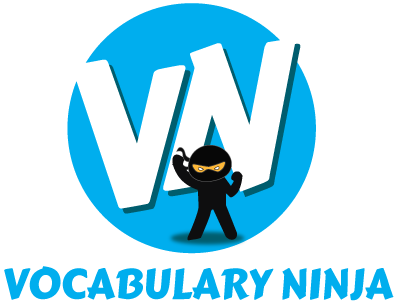 Grasshopper Word of the Day
Word Class
centre
Word of the Day:
(noun)
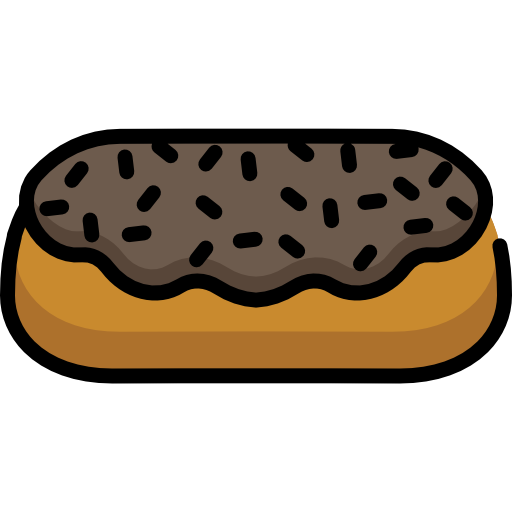 (cen-tre)
Pronunciation / Syllables
Definition:
The centre of something is the middle of it.
The centre of the cake was full of cream.
Shinobi Word of the Day
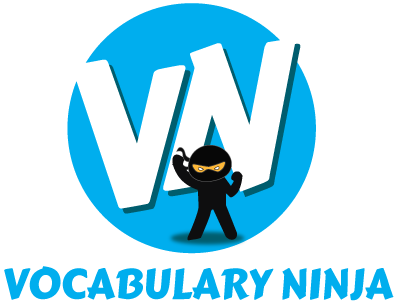 Word Class
disagree
Word of the Day:
(verb)
(dis-a-gree)
Pronunciation / Syllables
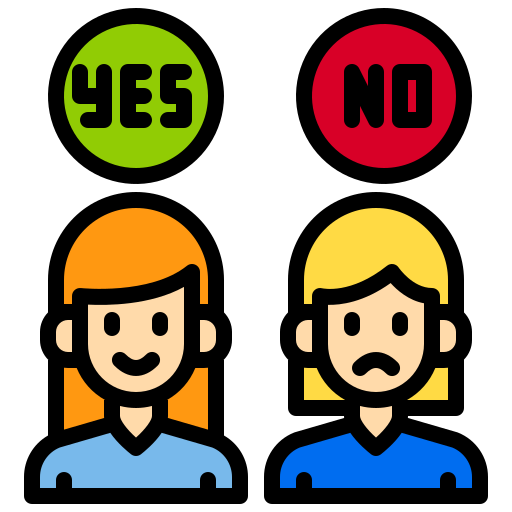 Definition:
If you disagree with someone or disagree with what they say, you do not accept that what they say is true or correct. You can also say that two people disagree.
Mia disagreed with Mrs Watson.
Shinobi Word of the Day
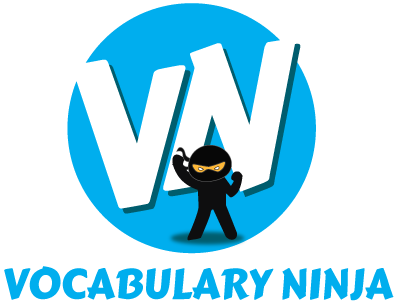 Word Class
gauge
Word of the Day:
(verb / noun)
(gauge)
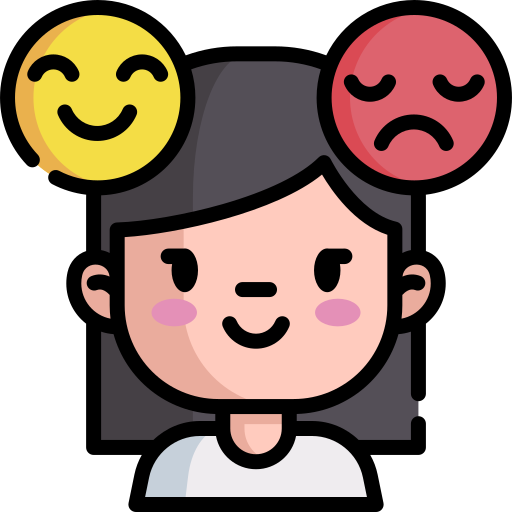 Pronunciation / Syllables
Definition:
If you gauge the speed or strength of something, or if you gauge an amount, you measure or calculate it, often by using a device of some kind.
Rita tried to gauge the mood of her friends.
Shinobi Word of the Day
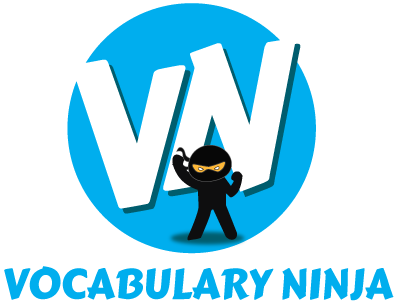 Word Class
sort
Word of the Day:
(verb)
(sort)
Pronunciation / Syllables
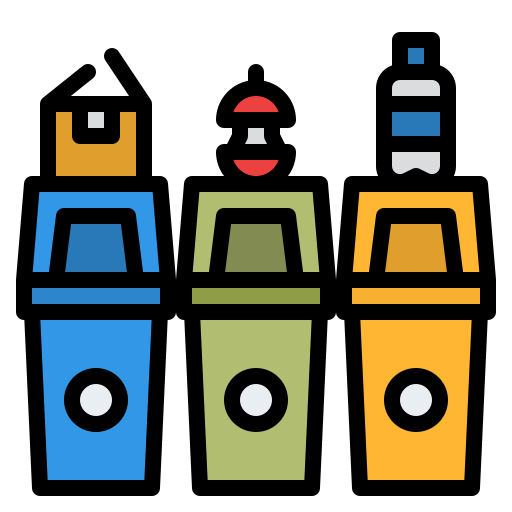 Definition:
If you sort things, you separate them into different classes, groups, or places, for example so that you can do different things with them.
Danielle was eager to sort the recycling.
Shinobi Word of the Day
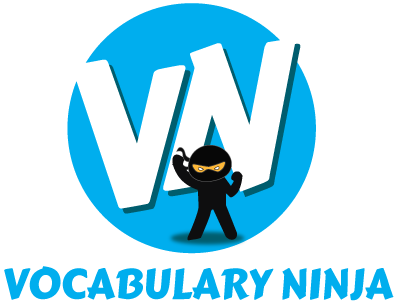 Word Class
enhance
Word of the Day:
(adjective)
(en-hance)
Pronunciation / Syllables
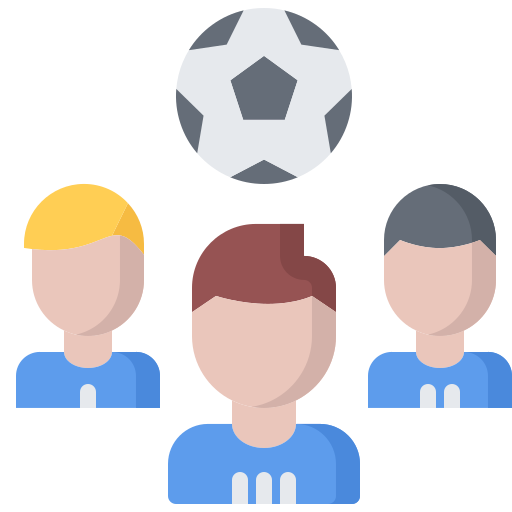 Definition:
To enhance something means to improve its value, quality, or attractiveness.
The new player enhanced the team.
Shinobi Word of the Day
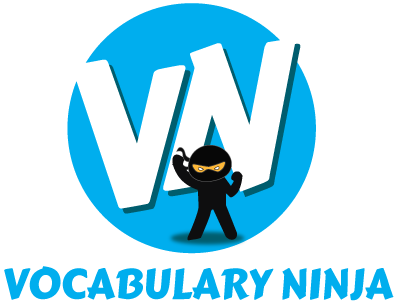 Word Class
strengthen
Word of the Day:
(verb)
(strength-en)
Pronunciation / Syllables
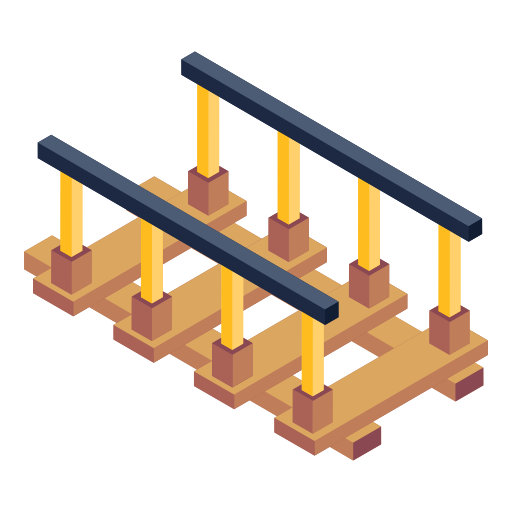 Definition:
If you strengthen something, you support it, making it stronger or more powerful.
The repairs strengthened the bridge.
Vocabulary Laboratory
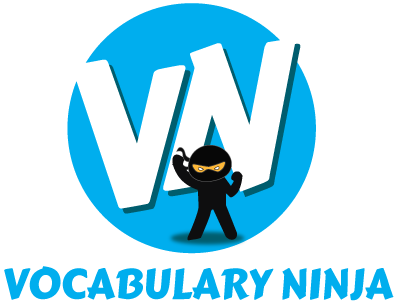 Describe / Definition:
Use it in a sentence:
Focus Word (write below):
Word Class:
Draw your sentence:
Vocabulary Visualiser
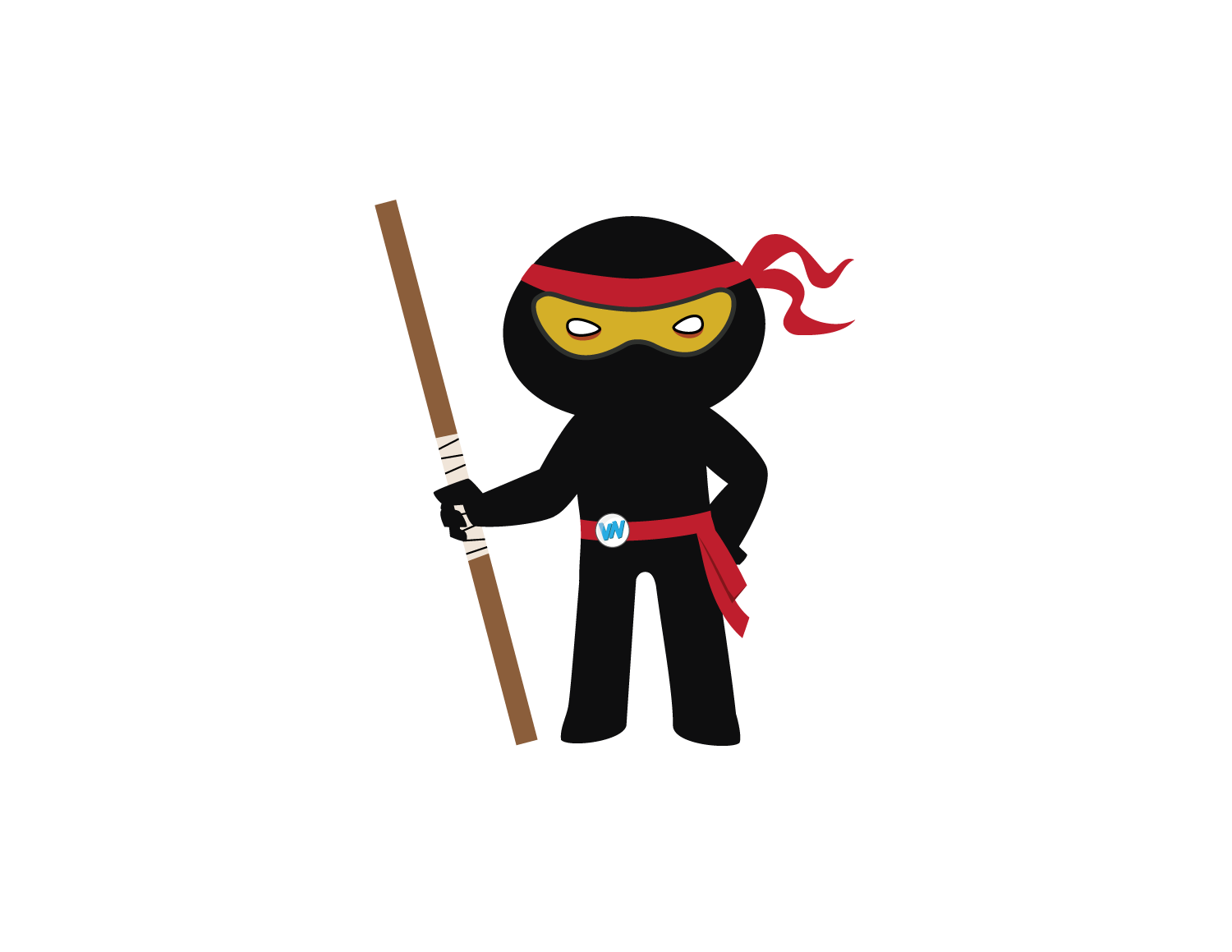 Draw the Grasshopper words and bring them to life.
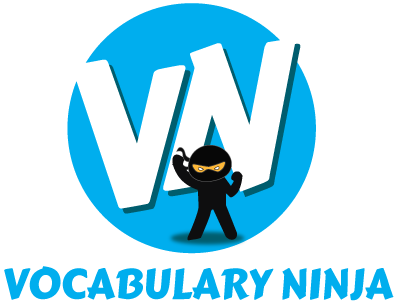 Vocabulary Visualiser
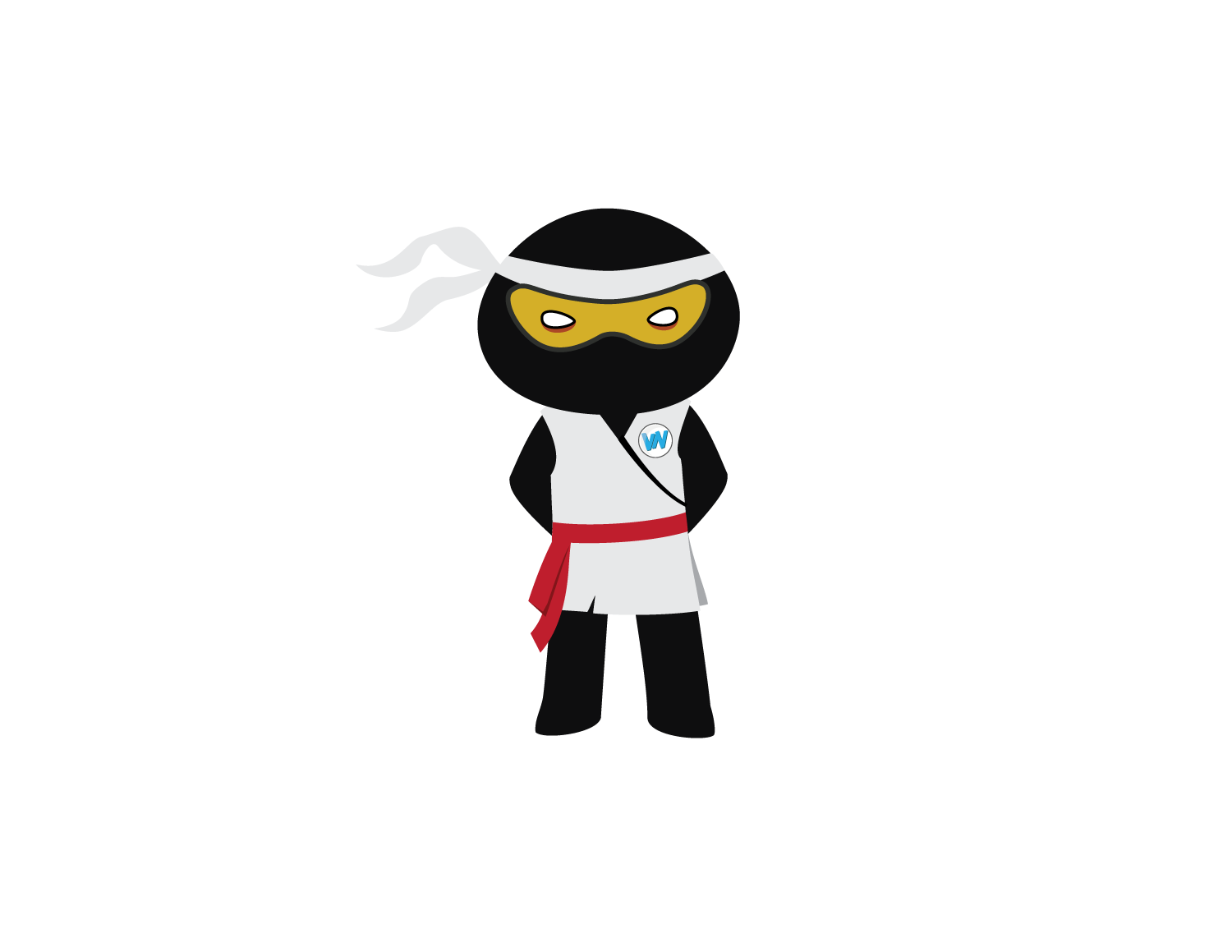 Draw the Shinobi words and bring them to life.
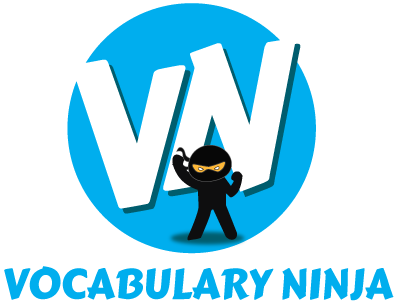 Matching Meanings
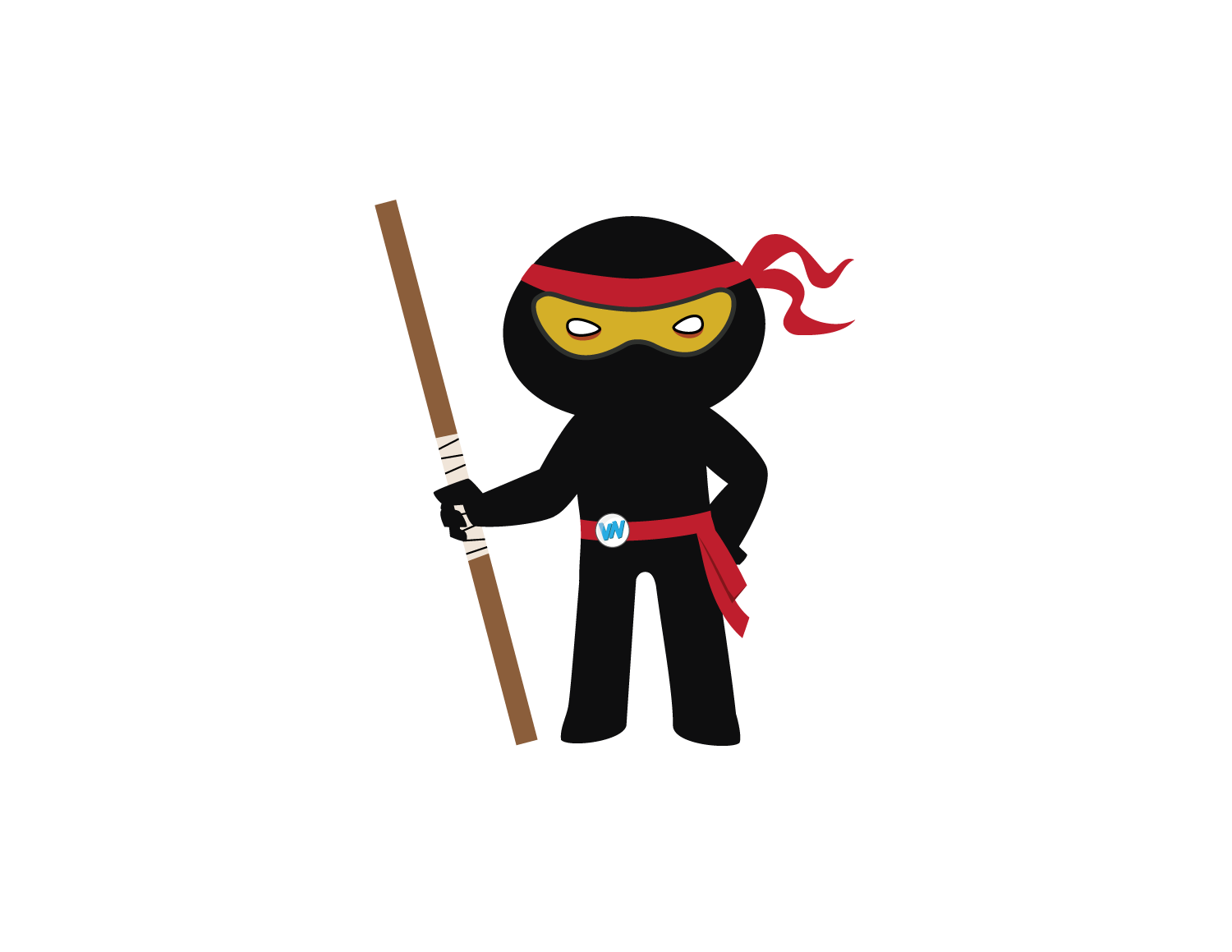 Draw lines from the Grasshopper words to their definitions.
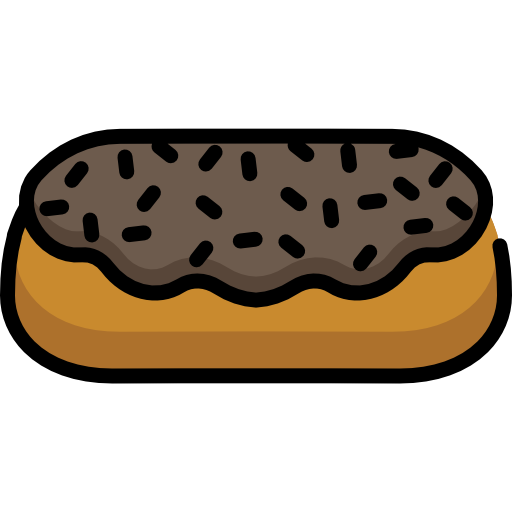 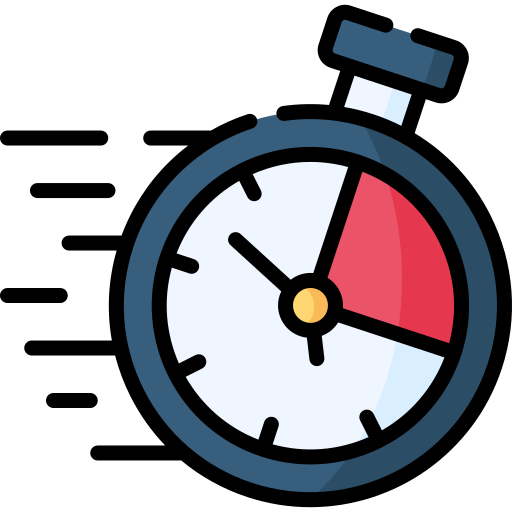 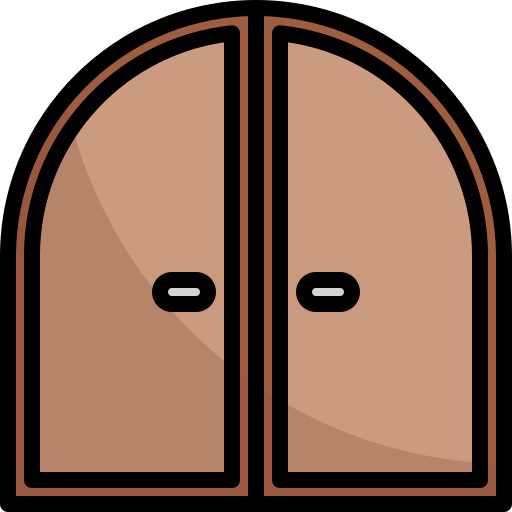 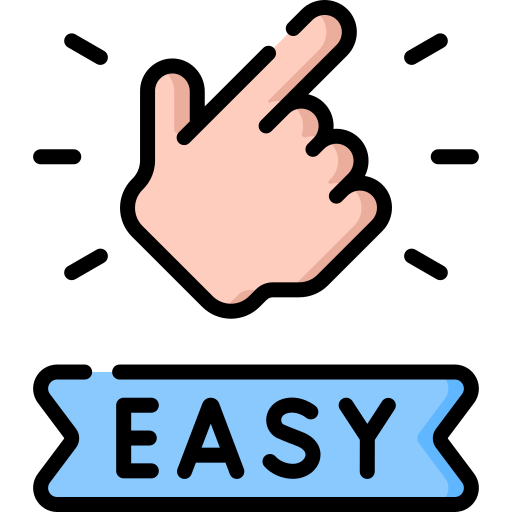 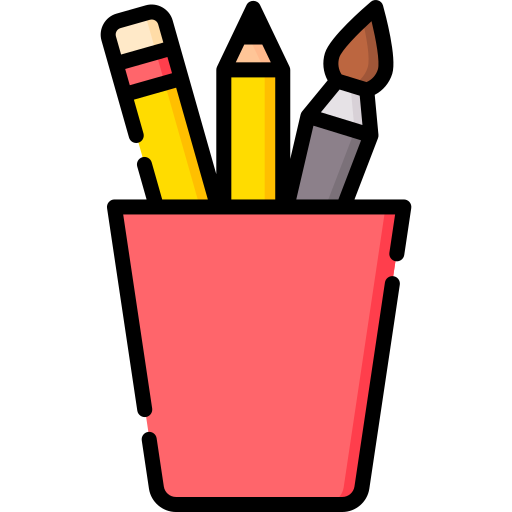 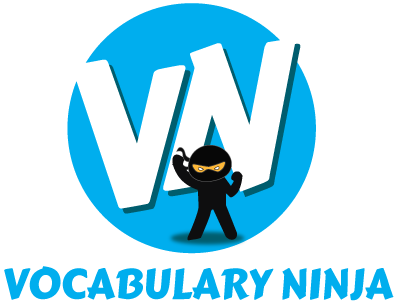 Matching Meanings
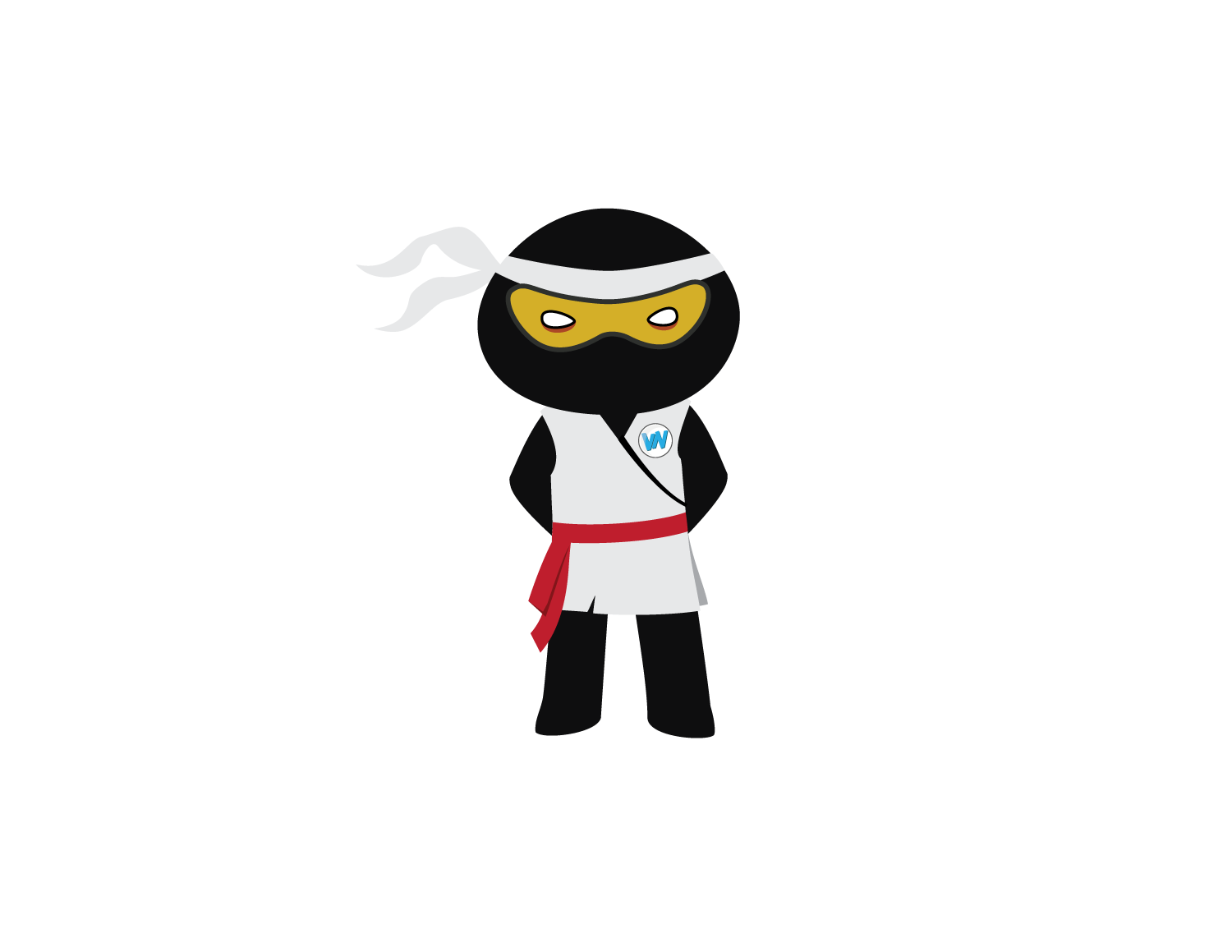 Draw lines from the Shinobi words to their definitions.
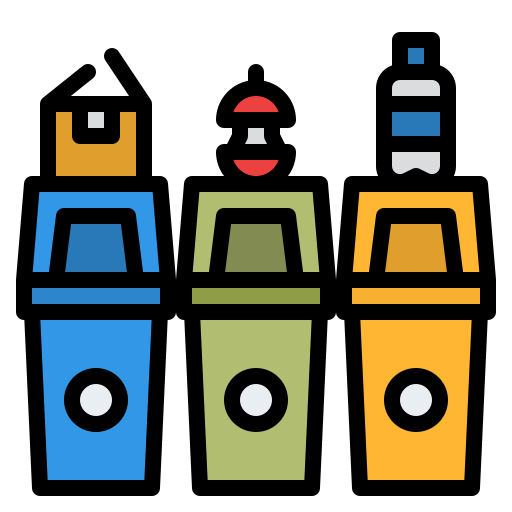 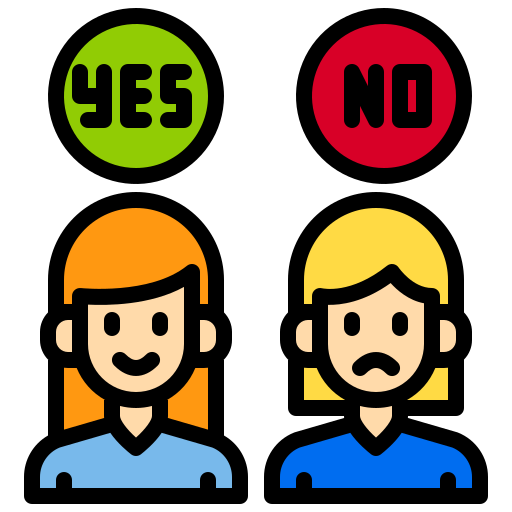 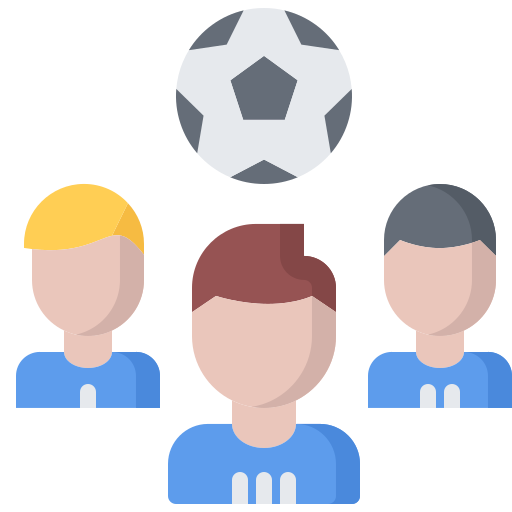 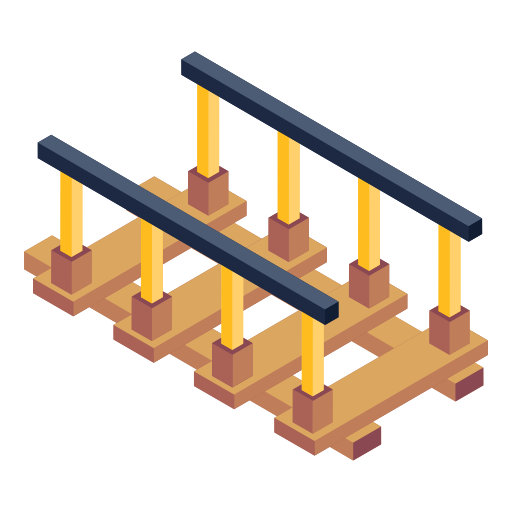 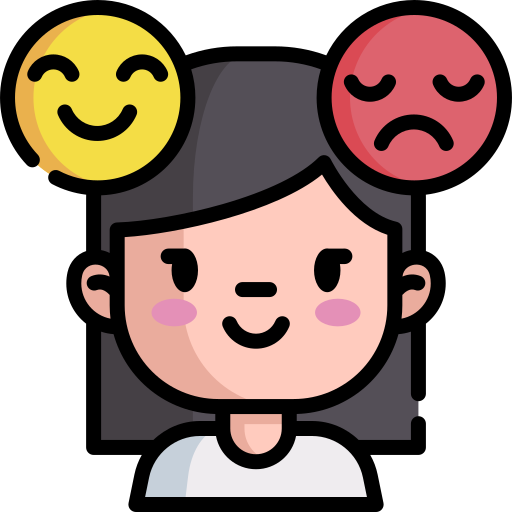 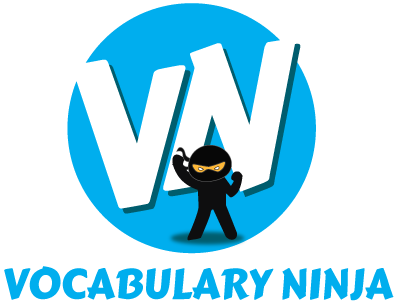 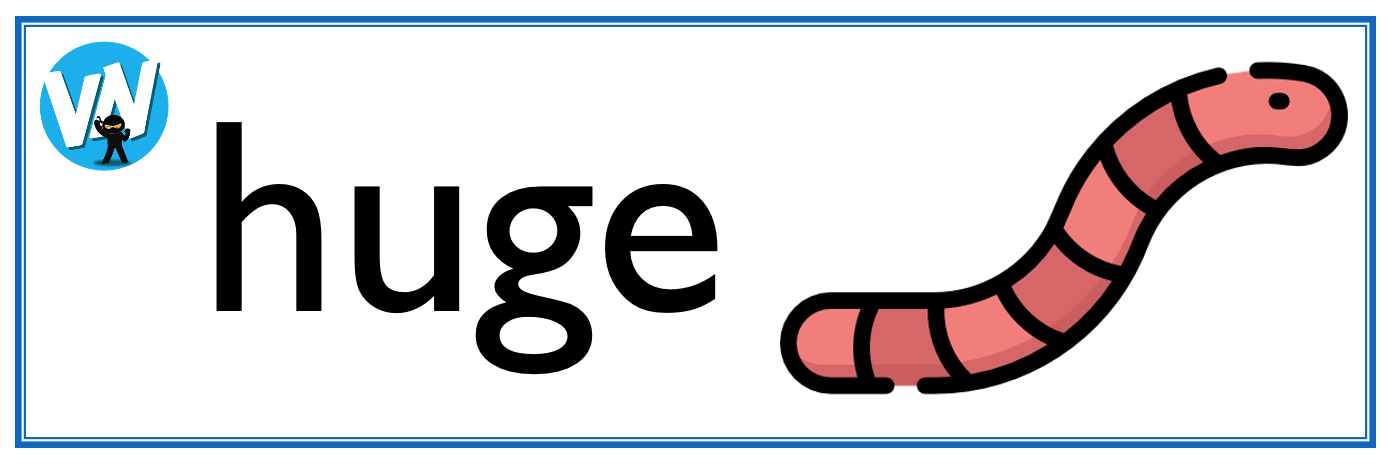 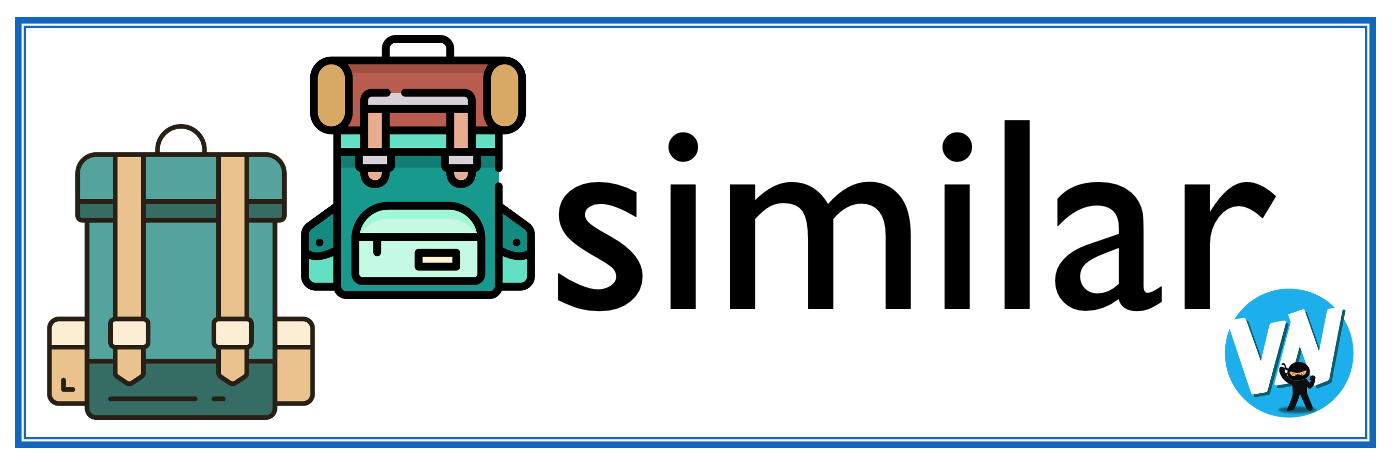 Display Slips
The following slides are for classroom display. As you teach each Word of the Day, words can be displayed in the classroom to enable pupils to use the taught vocabulary in an independent manner.
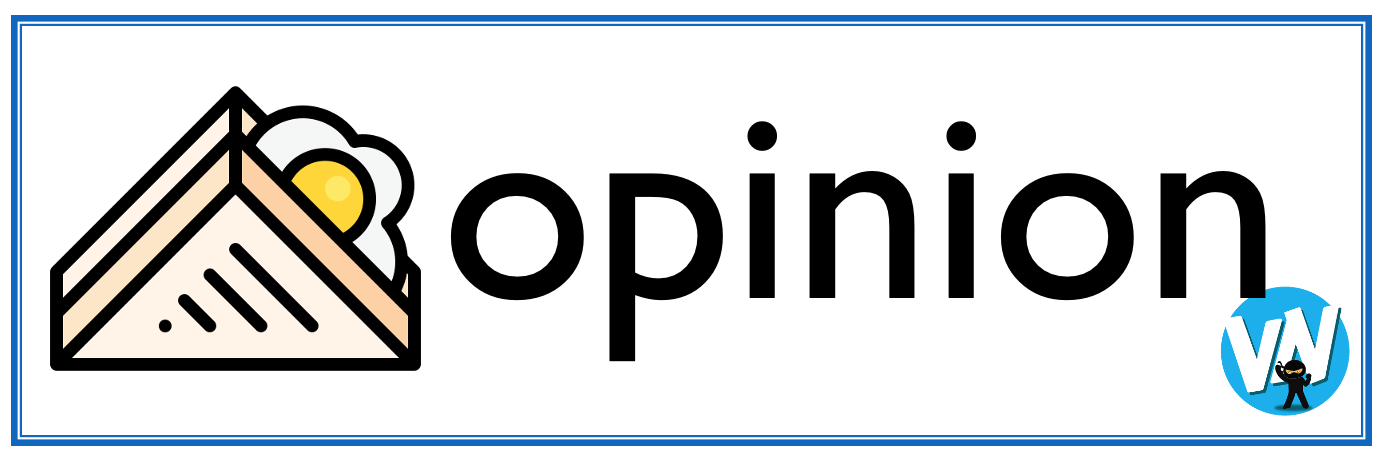 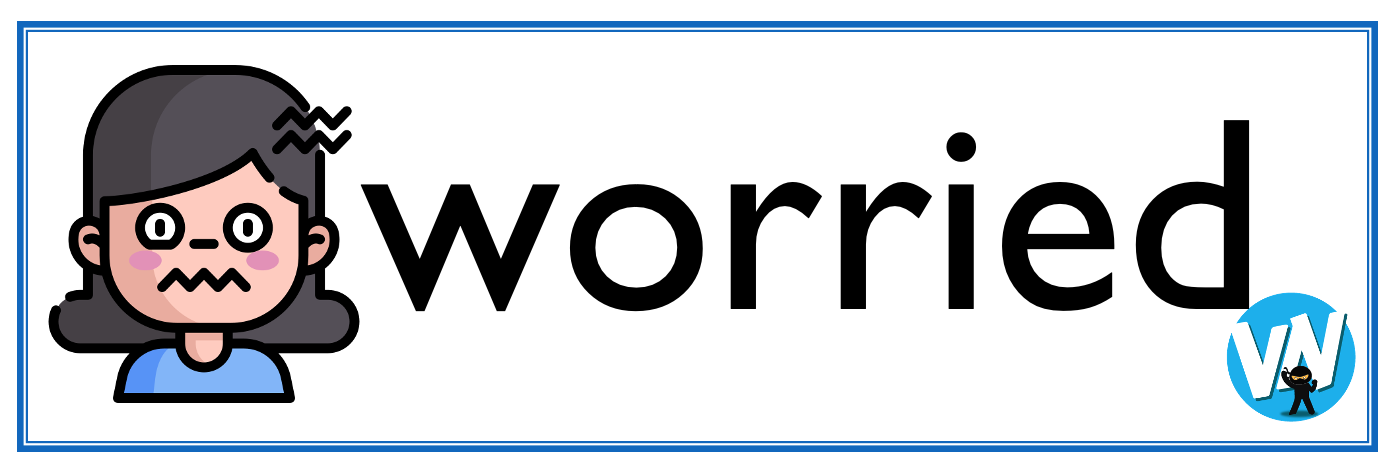 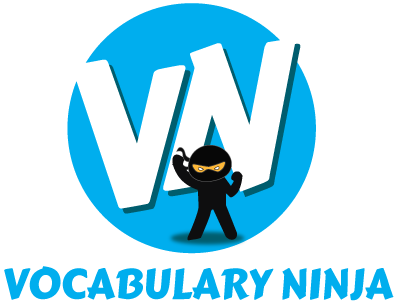 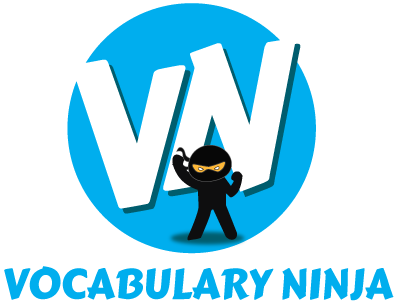 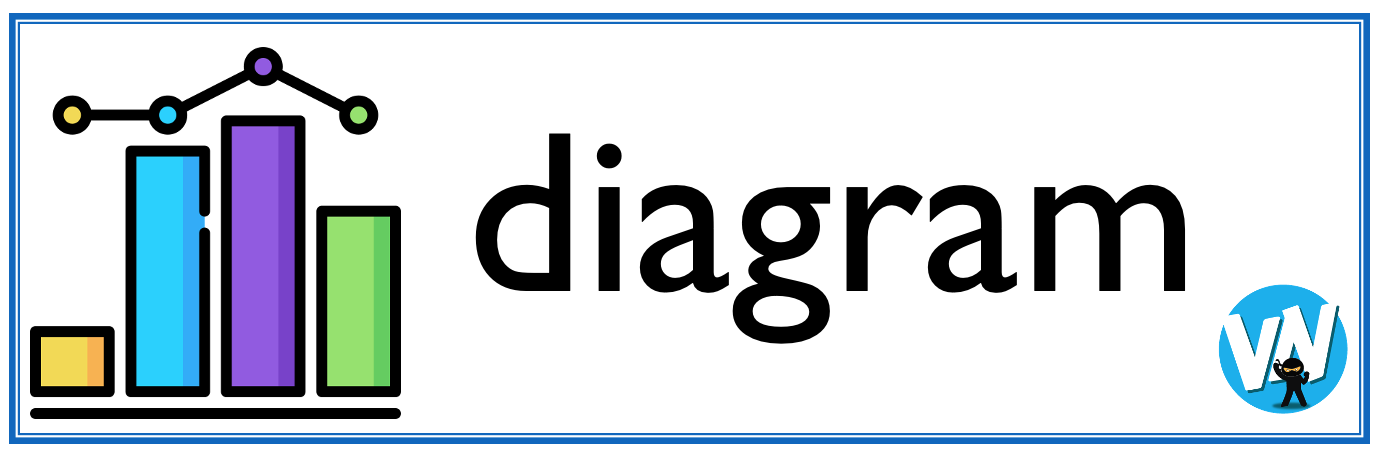 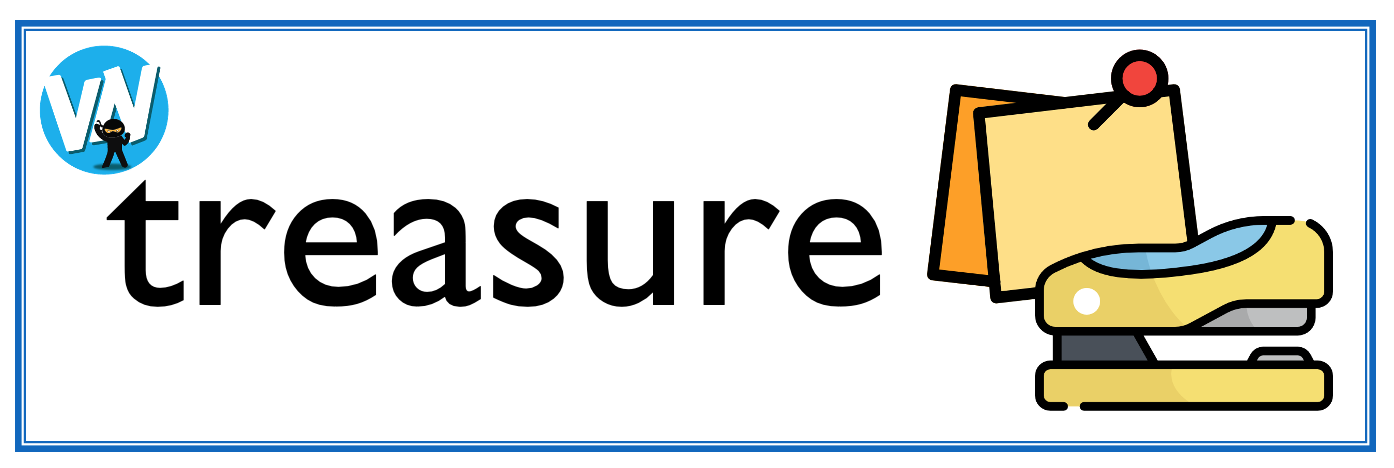 simple
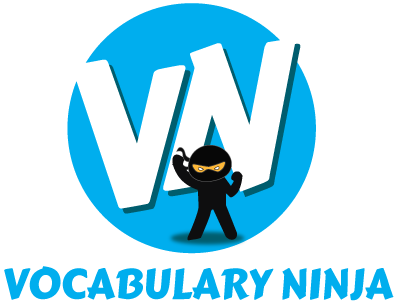 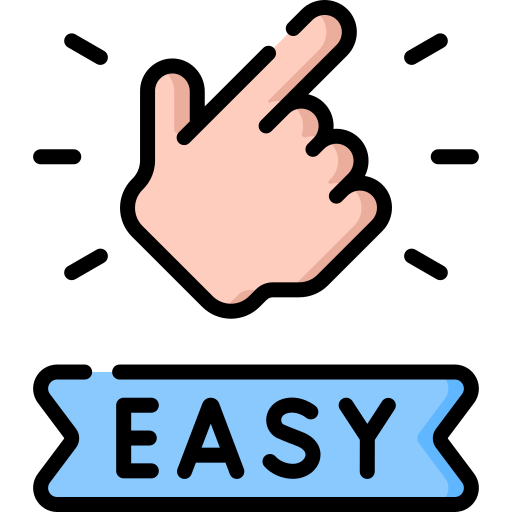 quick
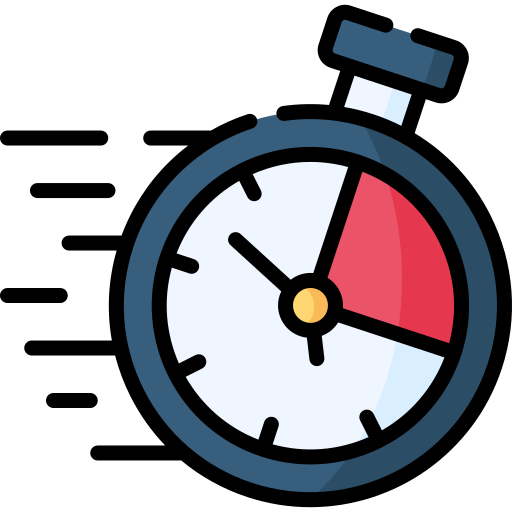 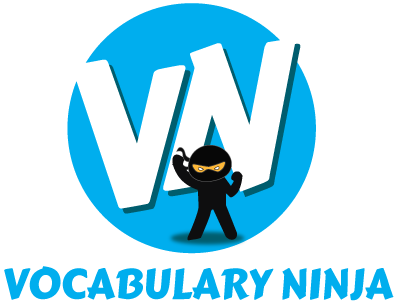 store
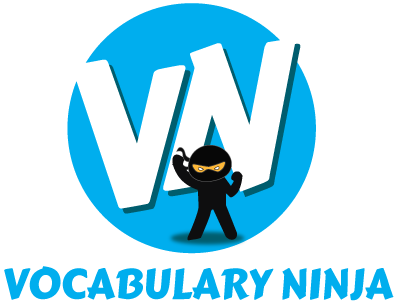 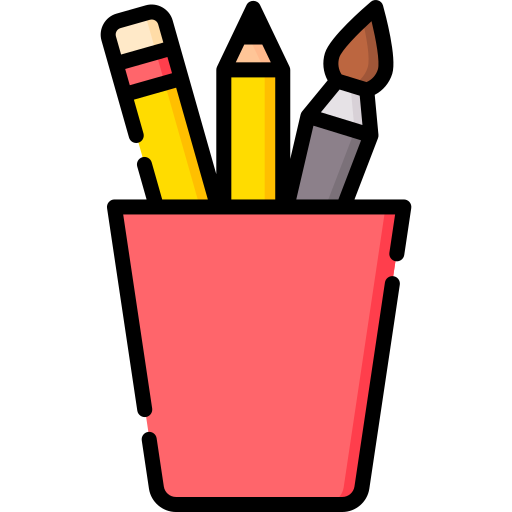 arch
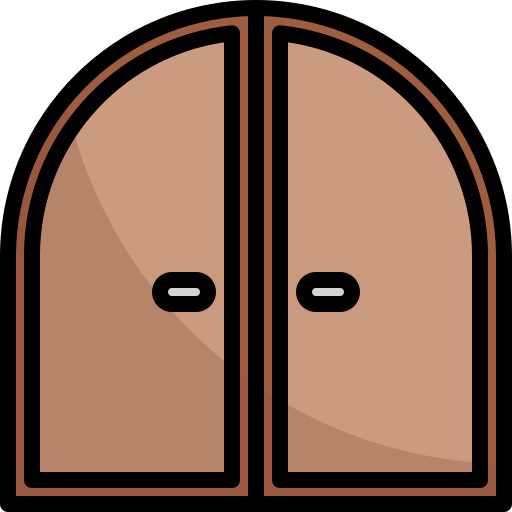 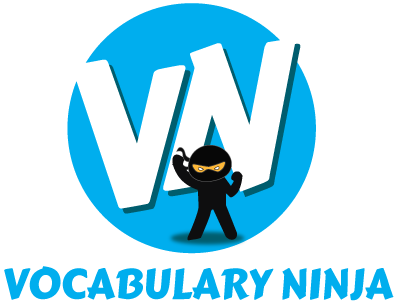 centre
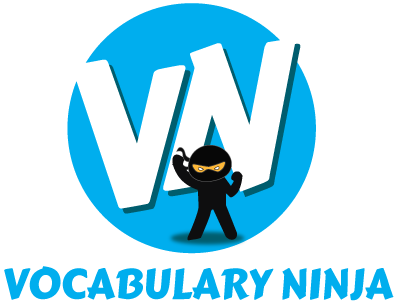 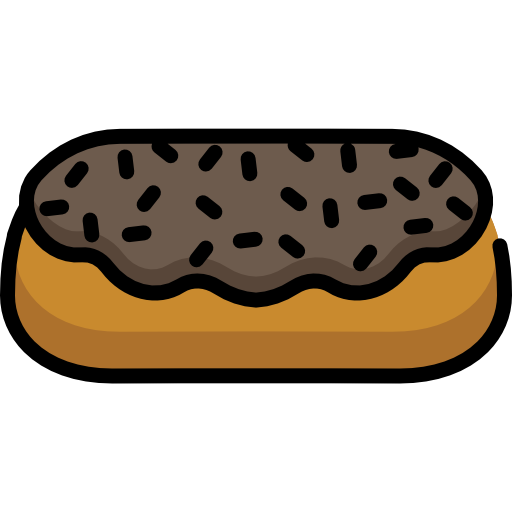 disagree
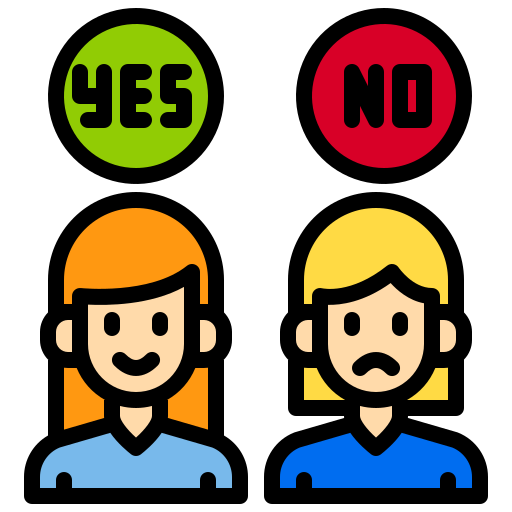 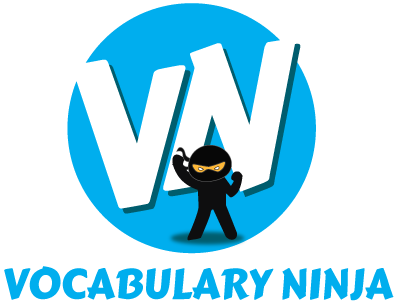 gauge
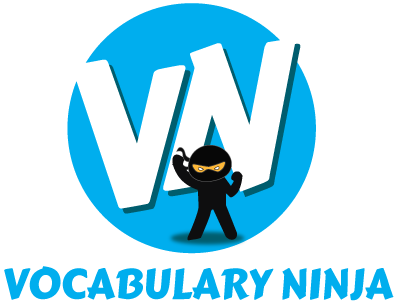 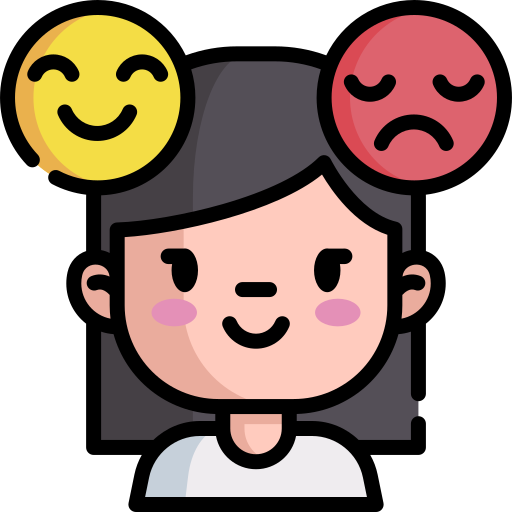 sort
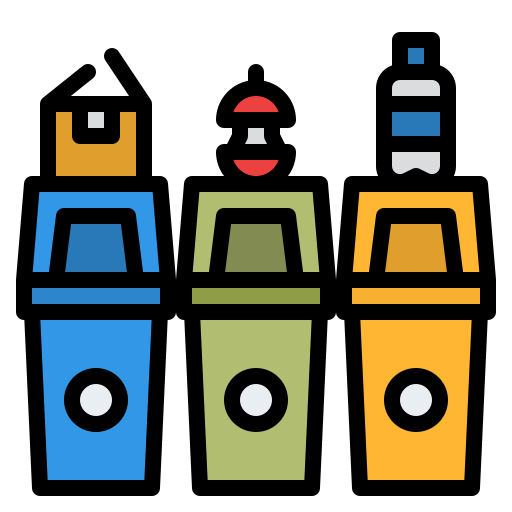 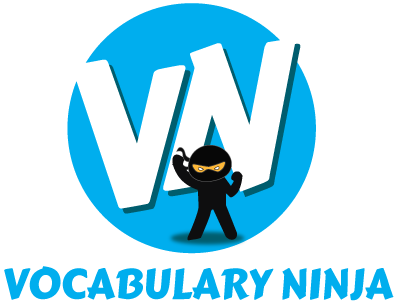 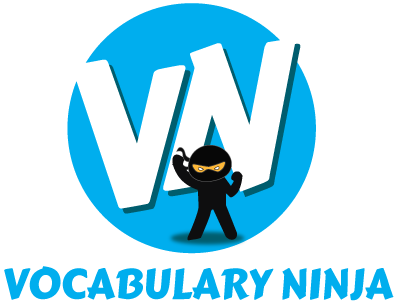 enhance
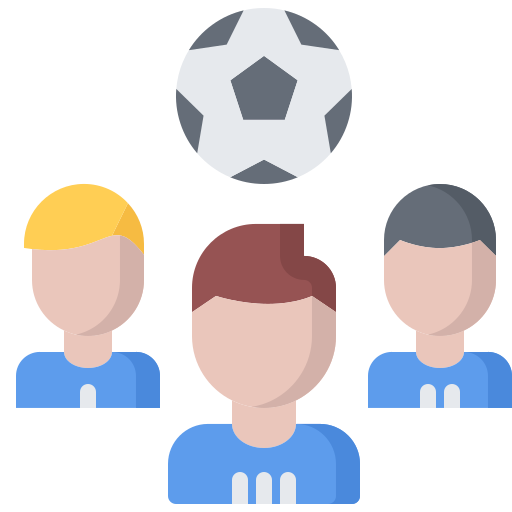 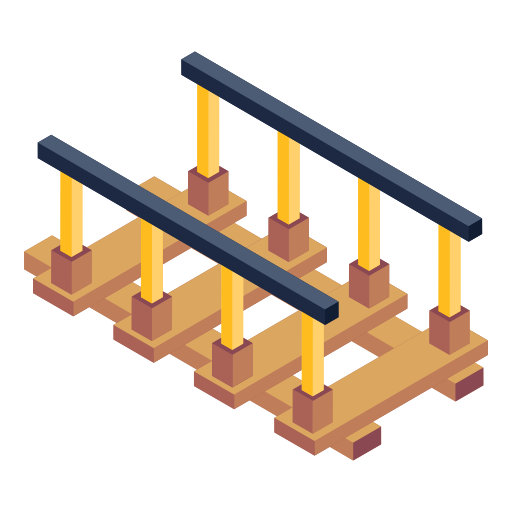 strengthen
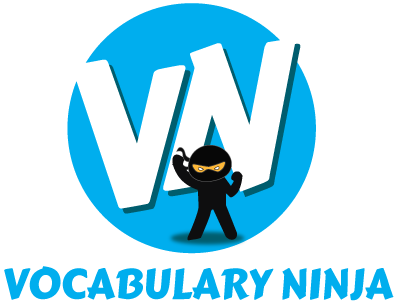